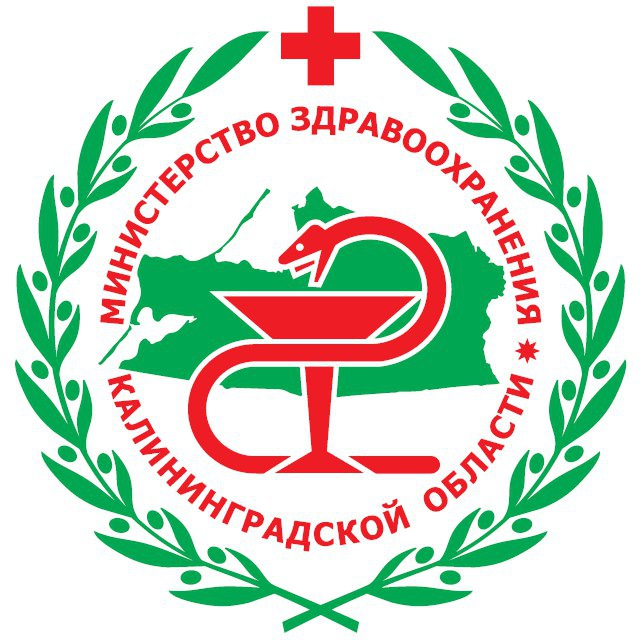 ЗДРАВООХРАНЕНИЕ
Калининградской области
ИТОГИ 2018 ГОДА
ДЕМОГРАФИЯ
2

Министерство здравоохранения Калининградской области
ДИНАМИКА ОСНОВНЫХ ДЕМОГРАФИЧЕСКИХ ПОКАЗАТЕЛЕЙ ЗА 2013 – 2018 ГОДЫ
Ожидаемая продолжительность жизни (лет), +1,5 года
Ожидаемая продолжительность жизни мужчин и женщин (лет)
10,6 года
9,7 года
3

Министерство здравоохранения Калининградской области
ДИНАМИКА ОСНОВНЫХ ДЕМОГРАФИЧЕСКИХ ПОКАЗАТЕЛЕЙ ЗА 2013 – 2018 ГОДЫ
Общая смертность (на 1000 населения)
- 6,8%
Смертность населения в трудоспособном возрасте (на 100 тыс. населения соответствующего возраста)
-15,5%
Динамика показателя общей смертности  (на 1000 населения) по месяцам 2017 и 2018 гг.
4

Министерство здравоохранения Калининградской области
ОХРАНА МАТЕРИНСТВА И ДЕТСТВА
5

Министерство здравоохранения Калининградской области
СИСТЕМА ОХРАНЫ МАТЕРИНСТВА И ДЕТСТВА
Материнская смертность (на 100 тыс. родившихся живыми)
Младенческая смертность (на 1000 родившихся живыми)

- 31,8%
Число родов после ЭКО
Динамика числа абортов в Калининградской области  (абсолютное число)
6

Министерство здравоохранения Калининградской области
СМЕРТНОСТЬ ОТ ОСНОВНЫХ ПРИЧИН
7

Министерство здравоохранения Калининградской области
СМЕРТНОСТЬ ОТ ОСНОВНЫХ ПРИЧИН В 2013 - 2018 ГОДАХ
Смертность от новообразований (на 100 тыс. населения)
- 2,0%
Смертность от болезней системы кровообращения (на 100 тыс. населения)
- 27,5%
Смертность от дорожно-транспортных происшествий (на 100 тыс. населения)
Смертность от туберкулеза (на 100 тыс. населения)
в 2,3 раза
8

Министерство здравоохранения Калининградской области
СМЕРТНОСТЬ ОТ ОСНОВНЫХ ПРИЧИН В 2013 - 2018 ГОДАХ
Смертность от пневмоний (на 100 тыс. населения)
- 13,1%
Смертность от болезней органов дыхания (на 100 тыс. населения)
+ 1,8%
Смертность от случайных отравлений алкоголем (на 100 тыс. населения)
- 55,9%
9

Министерство здравоохранения Калининградской области
СОЦИАЛЬНО-ЗНАЧИМЫЕ ЗАБОЛЕВАНИЯ
10

Министерство здравоохранения Калининградской области
СОЦИАЛЬНО-ЗНАЧИМЫЕ ЗАБОЛЕВАНИЯ
Первичная заболеваемость туберкулезом (на 100 тыс. населения)
- 43,9%
Первичная заболеваемость туберкулезом детей (на 100 тыс. детей)

- 53,4%
11

Министерство здравоохранения Калининградской области
СОЦИАЛЬНО-ЗНАЧИМЫЕ ЗАБОЛЕВАНИЯ
Число состоящих под диспансерным наблюдением, человек

+ 13,0%
Число впервые выявленных злокачественных новообразований, человек
Динамика доли злокачественных новообразований, выявленных на ранних стадиях (I и II стадии), % 
- 5,6%
Динамика одногодичной летальности больных со злокачественными новообразованиями, % и удельный вес больных со злокачественными новообразованиями, состоящих на учете 5 лет и более, %
12

Министерство здравоохранения Калининградской области
ИММУНОПРОФИЛАКТИКА ГРИППА
В 2018 году в Калининградской области от гриппа привито 450 285 человек
13

Министерство здравоохранения Калининградской области
ЭЛЕКТРОННОЕ ЗДРАВООХРАНЕНИЕ
14

Министерство здравоохранения Калининградской области
ЭЛЕКТРОННОЕ ЗДРАВООХРАНЕНИЕ
100% государственных медицинских организаций осуществляют запись на прием к врачу
100% государственных медицинских организаций имеют доступ к защищенной сети передачи данных.                                      Количество подключенных объектов информатизации
94% врачей постоянно используют медицинскую информационную систему в своей деятельности
100% рецептов на дополнительное лекарственное обеспечение льготным категориям граждан выписывается в региональной медицинской информационной системе
Доля пациентов, на которых заведены электронные медицинские карты 
(% от общей численности прикрепленного населения)
15

Министерство здравоохранения Калининградской области
ЭЛЕКТРОННОЕ ЗДРАВООХРАНЕНИЕ
72% прикрепленного населения осуществляют самостоятельную запись на прием к врачу через сеть «Интернет»
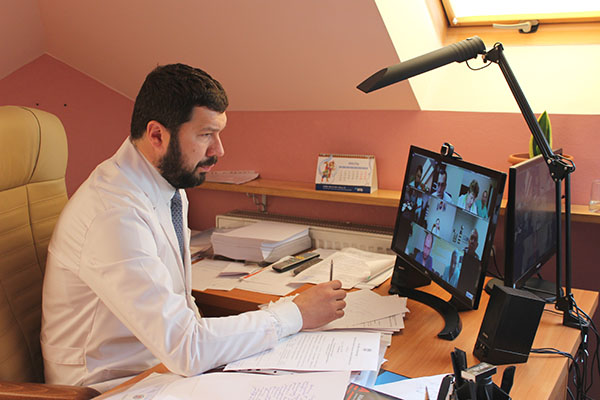 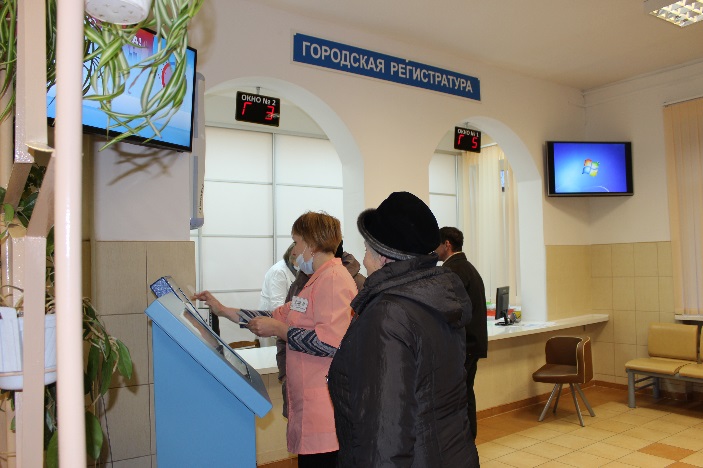 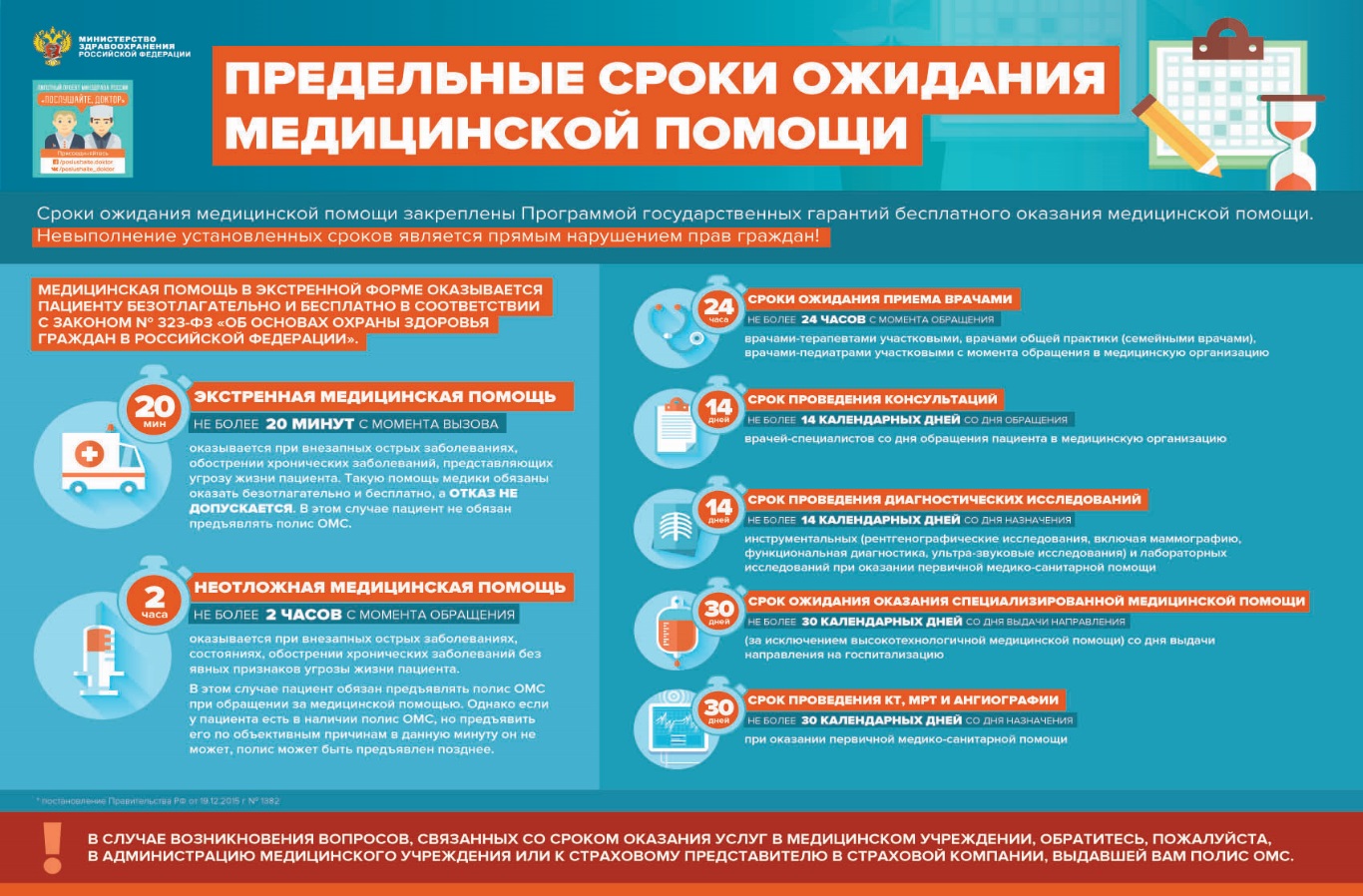 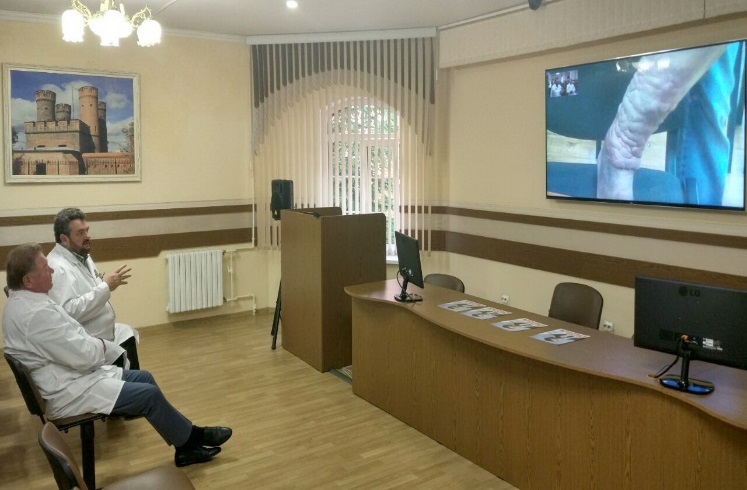 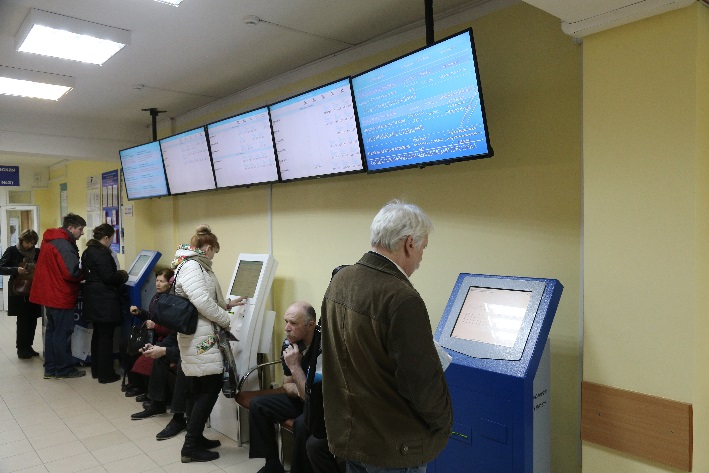 16

Министерство здравоохранения Калининградской области
ДОСТУПНОСТЬ МЕДИЦИНСКОЙ ПОМОЩИ
17

Министерство здравоохранения Калининградской области
ПОВЫШЕНИЕ ДОСТУПНОСТИ ВЫСОКОТЕХНОЛОГИЧНОЙ МЕДИЦИНСКОЙ ПОМОЩИ
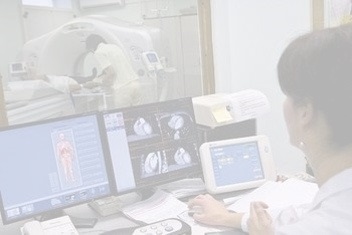 Динамика оказанной высокотехнологичной медицинской помощи населению Калининградской области, человек
18

Министерство здравоохранения Калининградской области
ДОСТУПНОСТЬ МЕДИЦИНСКОЙ ПОМОЩИ
Количество построенных и отремонтированных объектов здравоохранения Калининградской области
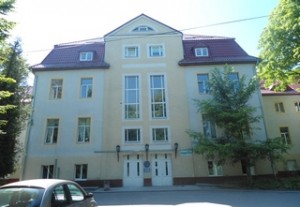 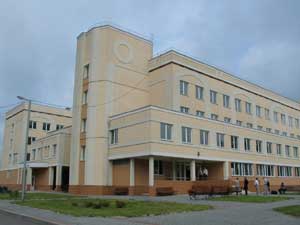 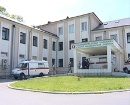 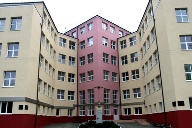 19

Министерство здравоохранения Калининградской области
СТРОИТЕЛЬСТВО ОБЛАСТНОГО ОНКОЛОГИЧЕСКОГО ЦЕНТРА
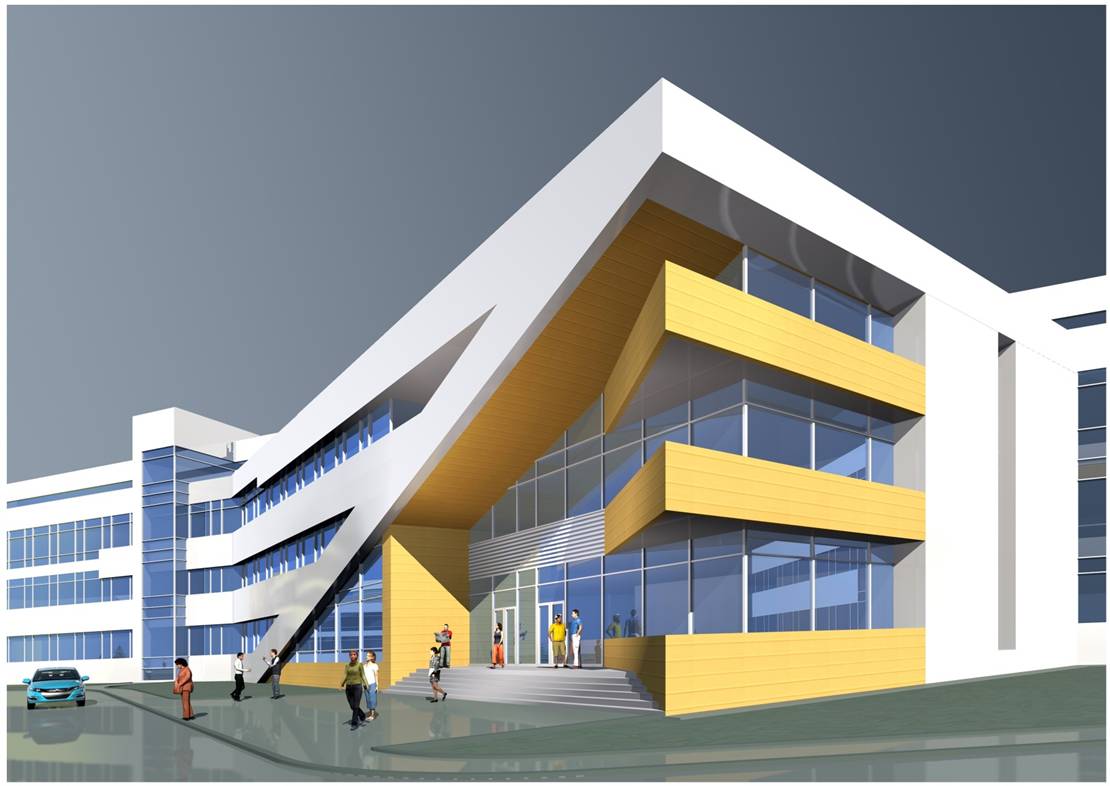 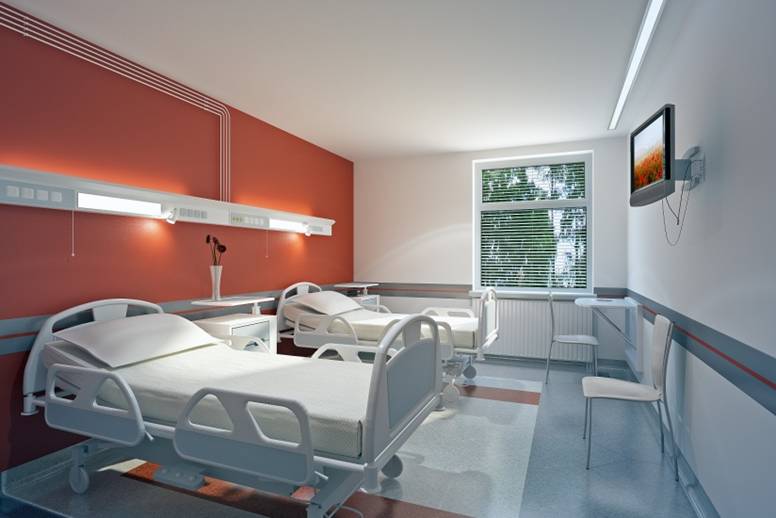 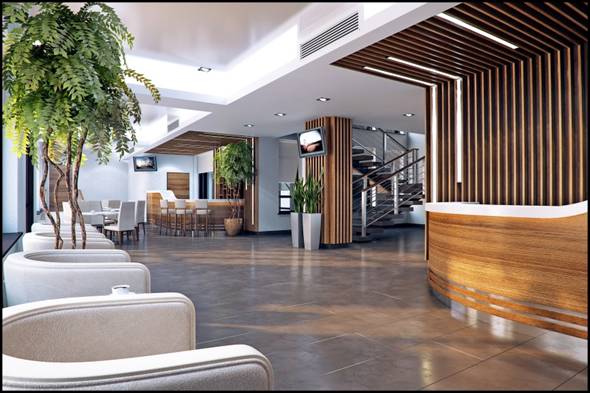 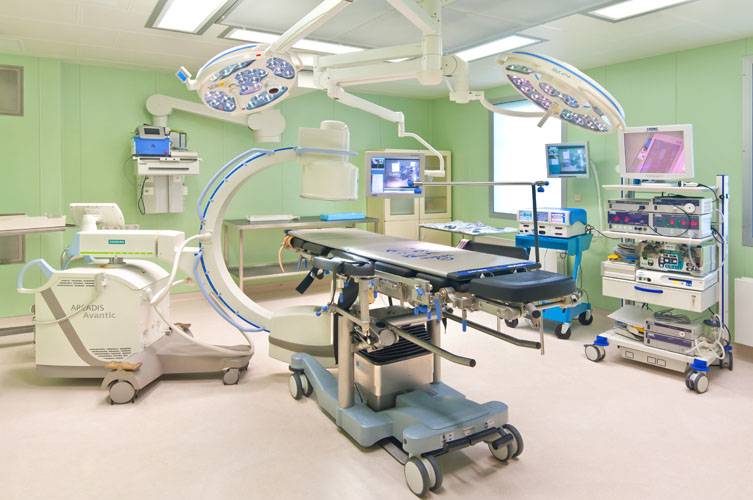 Стоимость объекта 6 098,8 млн рублей

Мощность: 300 посещений в смену

	  200 коек

Срок строительства 2018 – 2020 годы
20

Министерство здравоохранения Калининградской области
ДЕЯТЕЛЬНОСТЬ СТАЦИОНАРОВ
Оперативная активность круглосуточных стационаров, %
Оборот койки круглосуточного стационара
Число пролеченных больных в дневных стационарах, человек
Паллиативные койки
21

Министерство здравоохранения Калининградской области
ПРОФИЛАКТИЧЕСКИЕ ОСМОТРЫ И ДИСПАНСЕРИЗАЦИЯ
Результаты диспансеризации взрослого населения в 2018 году
Профилактические осмотры и диспансеризация, тыс. человек
Выявлено в ходе диспансеризации определённых групп взрослого населения:

			сердечно-сосудистые заболевания у 27783 человек
			злокачественные новообразования у 252 человек                                                             

			12,74% граждан назначено лечение                                                                      
			0,44% направлено на санаторно-курортное лечение
22

Министерство здравоохранения Калининградской области
НЕЗАВИСИМАЯ ОЦЕНКА КАЧЕСТВА УСЛОВИЙ ОКАЗАНИЯ МЕДИЦИНСКОЙ ПОМОЩИ МЕДИЦИНСКИМИ ОРГАНИЗАЦИЯМИ
100% охват медицинских организаций независимой  оценкой (2015-2018 гг.)
Качество проведения независимой оценки, объем выборки (2015-2018 гг.)
Количество опросов по условиям оказания медицинской помощи (2015-2018 гг.)
Результаты независимой оценки качества условий медицинской помощи (2015-2018 гг.) в %
В стационарных условиях
23

Министерство здравоохранения Калининградской области
ОБНОВЛЕНИЕ ПАРКА САНИТАРНОГО АВТОТРАНСПОРТА
Доля доезда скорой медицинской помощи в течение 20 минут, %
Обновление парка санитарного автотранспорта с высокой степенью износа
24

Министерство здравоохранения Калининградской области
ОБНОВЛЕНИЕ ПАРКА САНИТАРНОГО АВТОТРАНСПОРТА
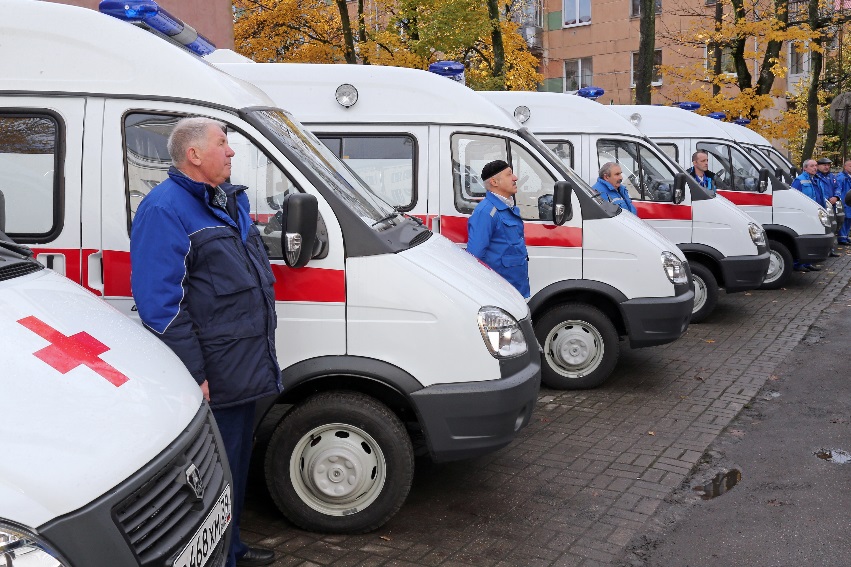 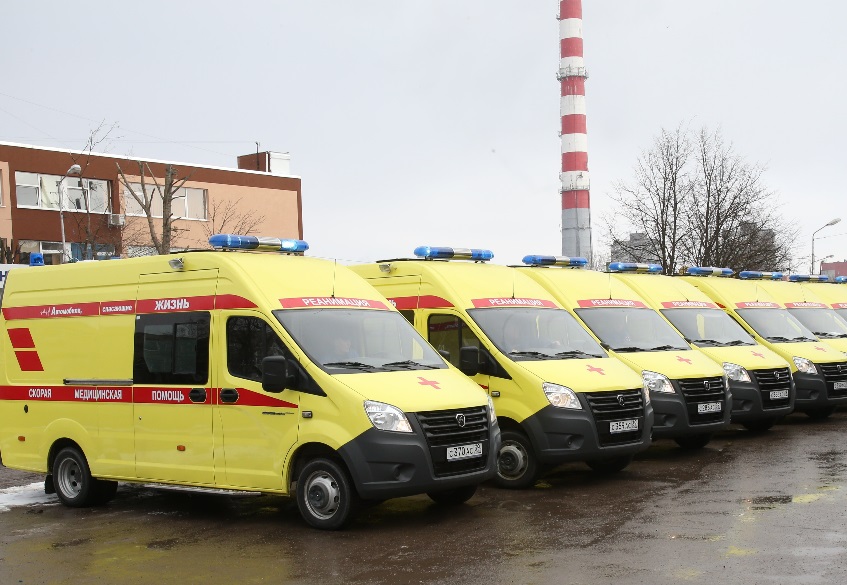 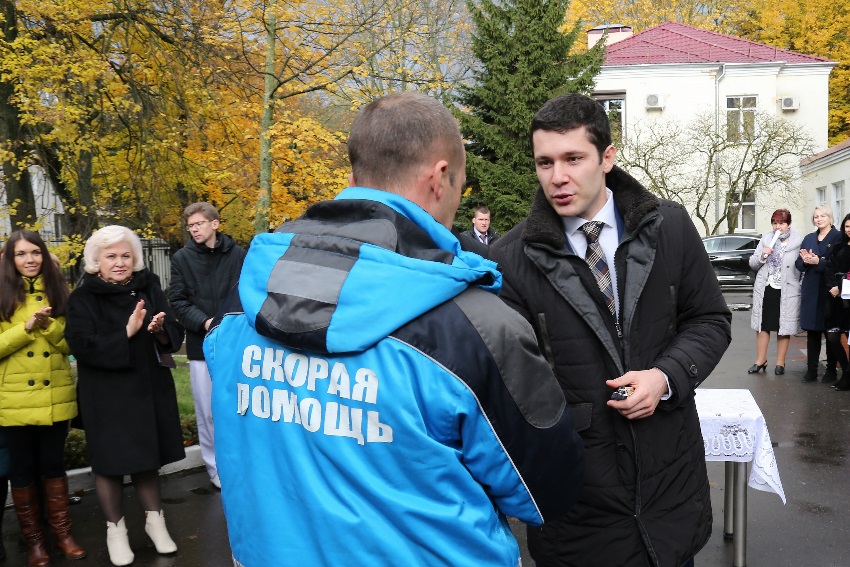 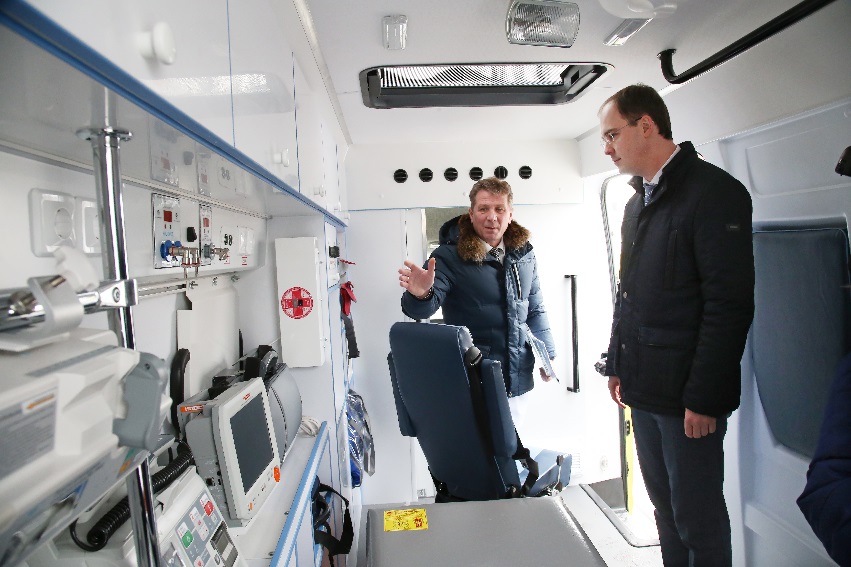 25

Министерство здравоохранения Калининградской области
ЭКСТРЕННАЯ СПЕЦИАЛИЗИРОВАННАЯ МЕДИЦИНСКАЯ ПОМОЩЬ БОЛЬНЫМ С ЖИЗНЕУГРОЖАЮЩИМИ СОСТОЯНИЯМИ
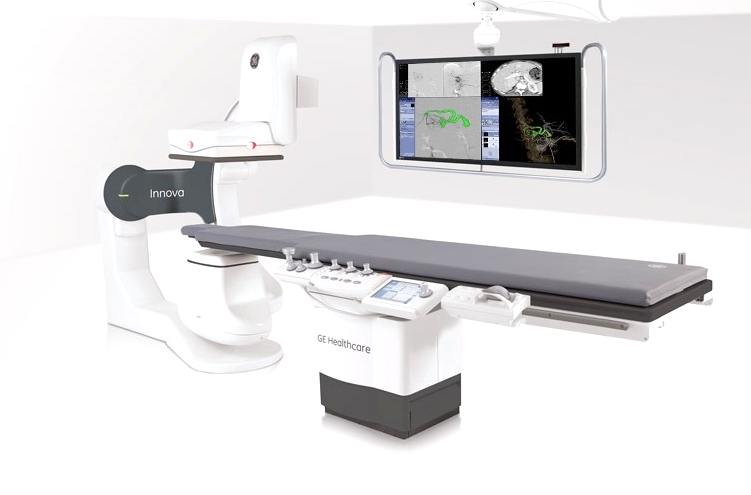 Смертность от инфарктов миокарда (на 100 тыс. населения)
- 0,8 %
Смертность от инсультов  (на 100 тыс. населения)
- 8,0 %
В Калининградской области функционируют 1 региональный сосудистый центр и 3 первичных сосудистых отделения, а так же Федеральный центр высоких медицинских технологий. 

Госпитализация пациентов с острым коронарным синдромом и острым нарушением мозгового кровообращения в региональные и первичные сосудистые центры позволила расширить практику применения тромболитической терапии, увеличить количество оперативных вмешательств со стентированием коронарных артерий. 

Доля больных с острым коронарным синдромом с подъемом сегмента ST, которым выполнена реваскуляризация - тромболизис (на догоспитальном и госпитальном этапах) и  ангиопластика коронарных артерий в 2018 году составила 65,5%. В целом по РФ реваскуляризация выполнена в 58,8%.
26

Министерство здравоохранения Калининградской области
ПРОЕКТ «БЕРЕЖЛИВАЯ ПОЛИКЛИНИКА»
27

Министерство здравоохранения Калининградской области
ПРОЕКТ «БЕРЕЖЛИВАЯ ПОЛИКЛИНИКА»
ЦЕЛЬ: повышение доступности и качества медицинской помощи населению за счет оптимизации процессов и устранения потерь
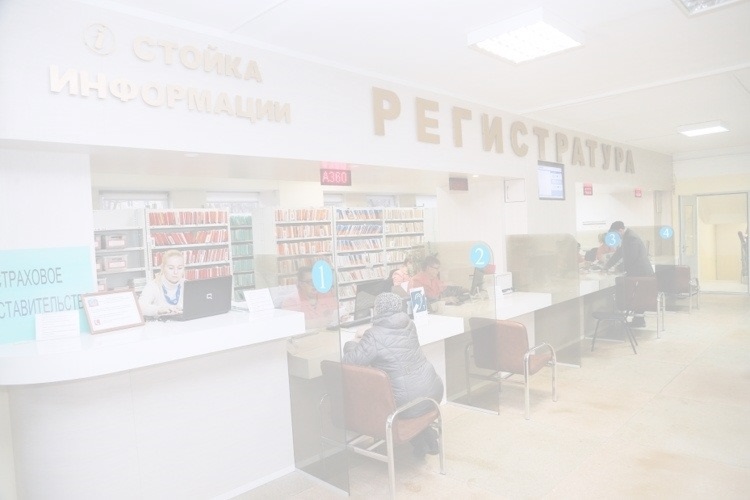 НАПРАВЛЕНИЯ И ПИЛОТНЫЕ ПРОЕКТЫ

■ Перераспределение нагрузки между врачами и средним медицинским персоналом
■ Оптимизация внутренней логистики поликлиник, разделение потоков пациентов
■ Переход на электронный документооборот, сокращение бумажной документации
■ Открытая регистратура и новый облик поликлиники
■ Организация профосмотров и диспансеризации на принципах непрерывного потока пациентов с соблюдением нормативов времени приема пациента
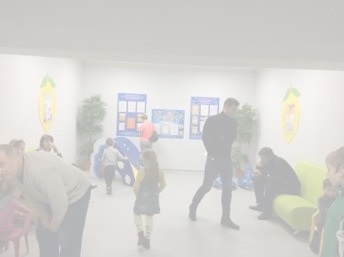 РЕЗУЛЬТАТЫ В ПИЛОТНЫХ ПОЛИКЛИНИКАХ

■ Увеличение количества пациентов, обслуживаемых оператором колл-центра за смену, в 2 раза
■ Увеличение времени работы врача непосредственно с пациентами в 2 раза
■ Оптимизация лабораторных исследований (продолжительность времени от забора крови до результатов в амбулаторной карте уменьшилась в 2 раза)
■ Комфортная и доступная среда для пациентов поликлиник
■ Сокращение сроков прохождения диспансеризации и профилактических медицинских осмотров у детей
Проект реализован в 32 поликлиниках, оказывающих первичную медико-санитарную помощь взрослому населению и 9 поликлиниках, обслуживающих детское население области.
28

Министерство здравоохранения Калининградской области
КАДРОВОЕ ОБЕСПЕЧЕНИЕ, МЕДИЦИНСКОЕ ОБРАЗОВАНИЕ
29

Министерство здравоохранения Калининградской области
КАДРОВОЕ ОБЕСПЕЧЕНИЕ СИСТЕМЫ ЗДРАВООХРАНЕНИЯ
Численность медицинских работников в Калининградской области
Численность медицинских работников в государственных учреждениях
Объем целевой подготовки
Численность врачей по «дефицитным» специальностям
Терапия, человек
Анестезиология-реаниматология, человек
Скорая помощь, человек
Педиатрия, человек
Коэффициент совместительства врачей
30

Министерство здравоохранения Калининградской области
МЕРЫ СОЦИАЛЬНОЙ ПОДДЕРЖКИ МЕДИЦИНСКИХ РАБОТНИКОВ
Единовременные выплаты целевым ординаторам при трудоустройстве
Выделение жилых помещений
 служебного жилого фонда
Софинансирование процентной ставки
Компенсация платы 
за аренду жилья
Социальная выплата на приобретение жилого помещения в размере 30-35 %
Предоставление льготы по оплате за жилое помещение и коммунальные услуги 
в размере 50%  
специалистам, проживающим и работающим в сельской местности
Программы «Земский доктор» и «Земский фельдшер»
Единовременные выплаты прибывшим при первом трудоустройстве в ГБУЗ КО
Меры социальной поддержки в рамках программы «Жилище»
Предоставление социальных выплат на субсидирование части первоначального взноса по ипотечным жилищным кредитам
Ежемесячная стипендия целевым ординаторам
Ретроспективное возмещение стоимости обучения по остродефицитным специальностям
Выделение жилья фонда коммерческого использования
31

Министерство здравоохранения Калининградской области
МЕРЫ СОЦИАЛЬНОЙ ПОДДЕРЖКИ МЕДИЦИНСКИХ РАБОТНИКОВ
Предоставление мер социальной поддержки
32

Министерство здравоохранения Калининградской области
ЗАРАБОТНАЯ ПЛАТА МЕДИЦИНСКИХ РАБОТНИКОВ
Среднемесячная заработная плата медицинских работников, тыс. рублей
Доля оклада в структуре заработной платы, %
Перевод работников на эффективный контракт
33

Министерство здравоохранения Калининградской области
ЗАРАБОТНАЯ ПЛАТА МЕДИЦИНСКИХ РАБОТНИКОВ
Показатели  реализации плана мероприятий ("дорожная карта") 
"Изменения в отраслях социальной сферы направленные на повышение эффективности здравоохранения
* -  среднемесячный доход от трудовой деятельности по Калининградской области
34

Министерство здравоохранения Калининградской области
ФИНАНСИРОВАНИЕ ЗДРАВООХРАНЕНИЯ
35

Министерство здравоохранения Калининградской области
ФИНАНСИРОВАНИЕ ЗДРАВООХРАНЕНИЯ
36

Министерство здравоохранения Калининградской области
ФИНАНСИРОВАНИЕ ЗДРАВООХРАНЕНИЯ
Финансирование отрасли здравоохранения (млн. руб.)
37

Министерство здравоохранения Калининградской области
ДЛЯ ЗАМЕТОК
38

Министерство здравоохранения Калининградской области